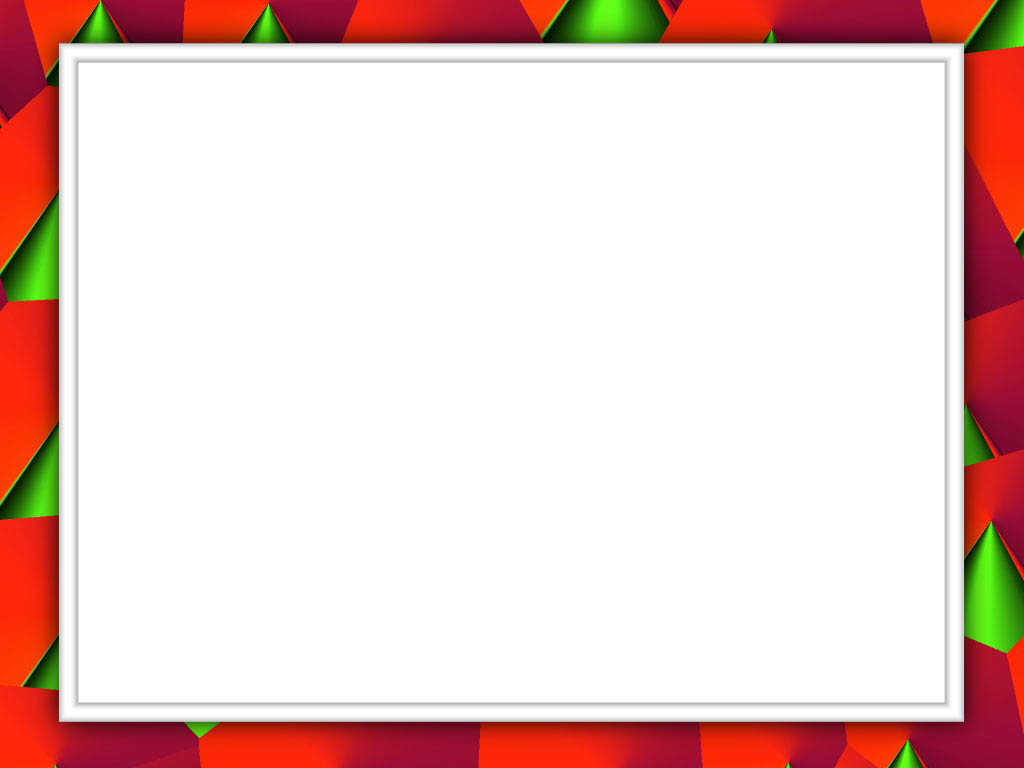 6клас
Країна виразів.
Вирази.
Буквені
Числові
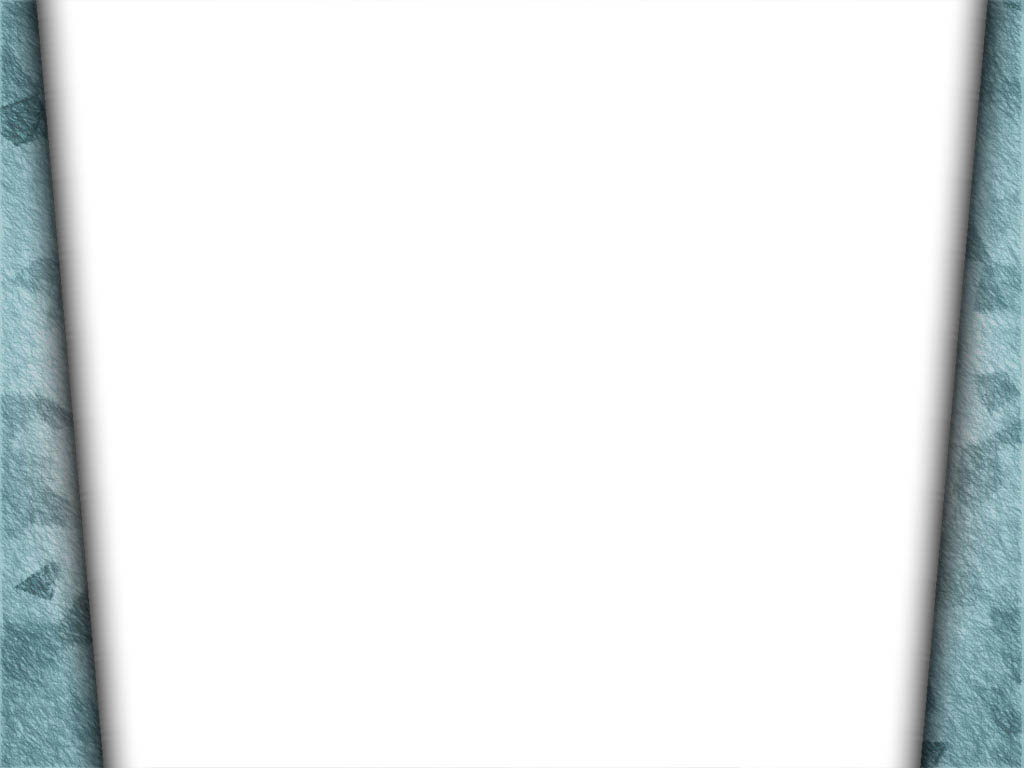 Фірма
5а-10b
5(a-2b)
-6x-9y
-3(2x+3y)
-8x+28
4(-2x+7)
5k-6
-(-5k+6)
-12x+3
-3(4x-1)
-36a+45b
(4a-5b)∙(-9)
“Хоч слова “так” і “ні” короткі; все ж вони вимагають серйозних роздумів.”
Піфагор.
Чи правильна рівність?
3а-4а+7а = 6а
ТАК
Чи правильна рівність?
10k+k-2k-5k=-4k
НІ
Чи правильна рівність?
-2,1х-3у-0,9х+3,2у =   3х+0,2у
-
НІ
Чи правильна рівність?
2
-
2a-3b-4a-b = - 6a + 4b
НІ
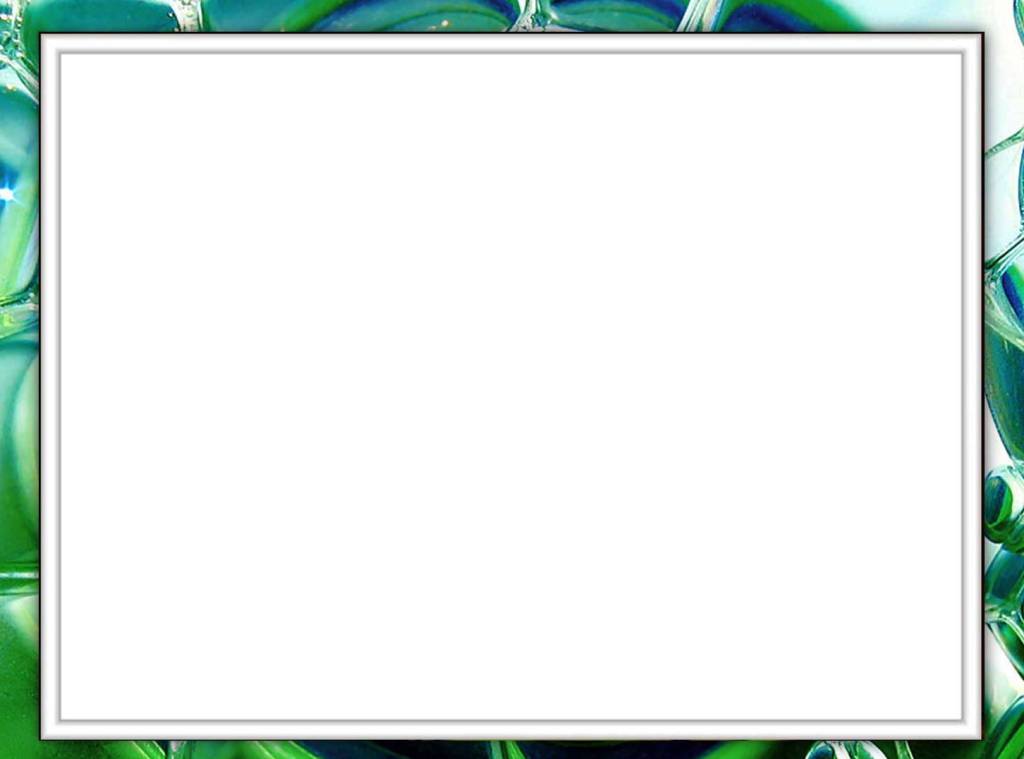 Що пропущено в даних виразах?
6а  -  …  = -3а
9а
3а
12а
Що пропущено в даному  виразі?
6х  -   …  -13х = -7х - 9
9
Що пропущено в даному виразі?
-9х - …+15х + 1 – 4х = … -2
-3
2х
Звести подібні доданки.
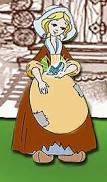 -2-5х+6х-1=
А)  х-3
Б)  11х - 3
В)  х+1
Г) –х -3
Звести подібні доданки.
-4a+2-7a-5 =
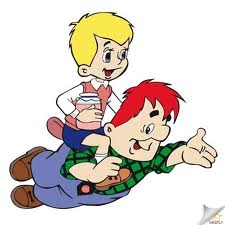 A)   -11a+3
Б)  -3a-3
B)  -11a-3
Г)  3a-3
Звести подібні доданки.
4x-2y+5x-y-7+8 =
A)  9x-3y +1
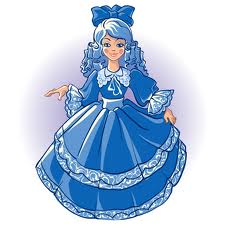 Б)  9x+y+1
B)  x-3y-1
Г)  9x+3y+1
Звести подібні  доданки.
-6a+9b-a-12b =
A)  3a-13b
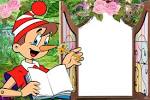 Б)  -5a+3b
B)  7a+3b
Г)  -7a-3b
Звести подібні доданки.
-4-2x-1+x =
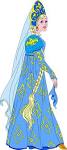 A)  -6+x
B)  -5 – x
Б)  3-х
Г)  5-х
Звести подібні доданки.
5-3х+1-7 =
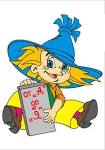 А)  -3х - 1
Б)  3х-13
В)  -3х-11
Г)  3х-3
Ви – супер!
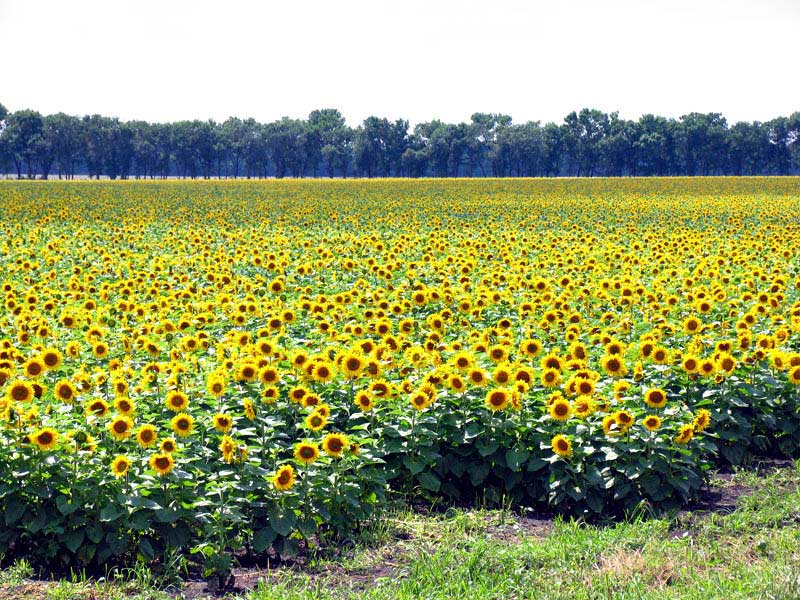 5a-6a-7b+b
-a-6b
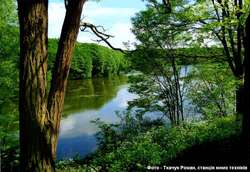 x-y+2x-2y-4x
-x-3y
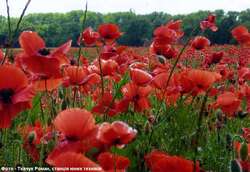 4a+5b-6a-4b+10
-2a+b+10
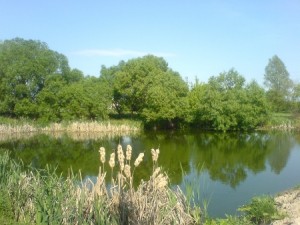 6x-7-10x+15
-4x+8